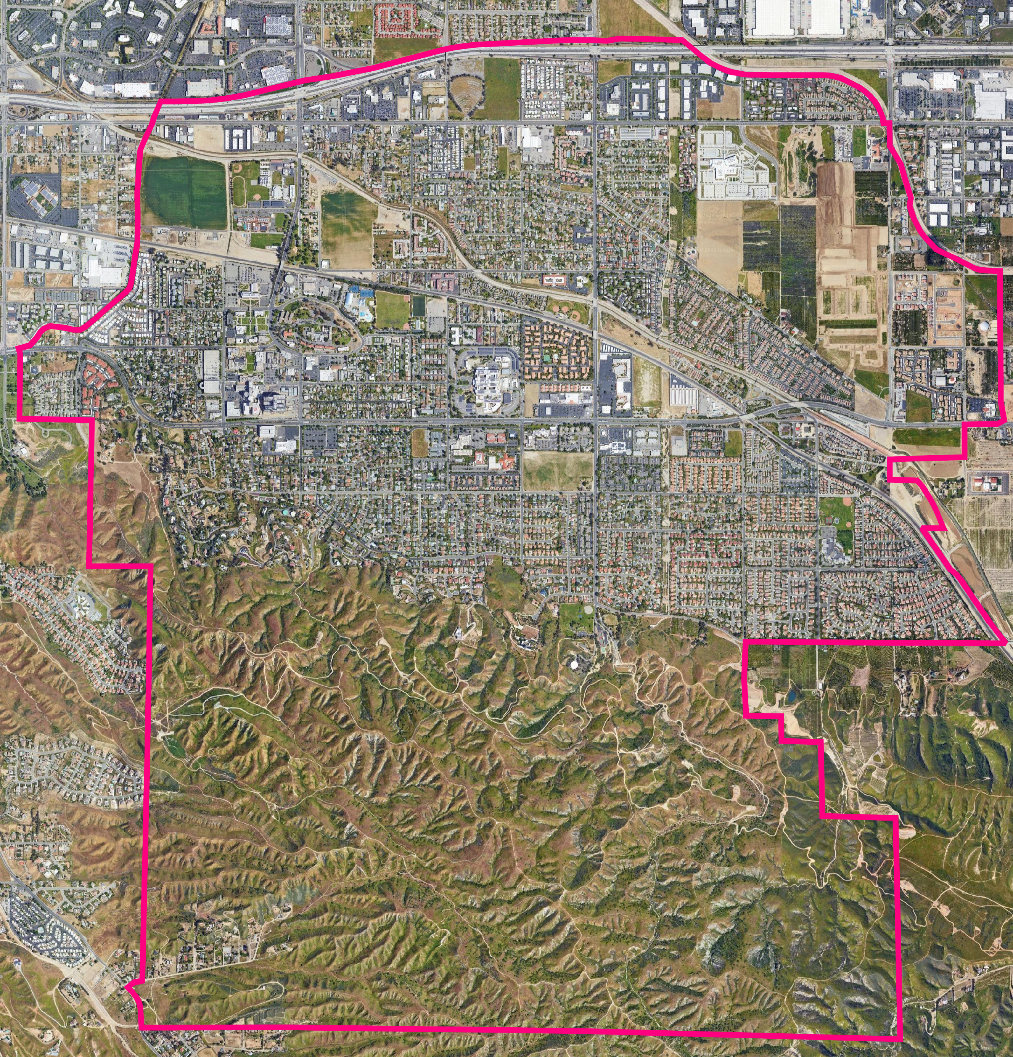 City of Loma LindaDraft Plan Presentation
October 25, 2022
Dr. Douglas Johnson, NDC
Dr. Justin Levitt, NDC
National Demographics Corporation
Districting Process
October 25, 2022
Redistricting Rules and Goals
1. Federal Laws
2. California Criteria for Cities
3. Other Traditional Redistricting Principles
Respect voters’ choices / continuity in office
Future population growth
Geographically contiguous
Undivided neighborhoods and “communities of interest” (Socio-economic geographic areas that should be kept together)
Easily identifiable boundaries
Compact(Do not bypass one group of people to get to a more distant group of people)

Prohibited:
“Shall not favor or discriminate against a political party.”
Equal Population
Federal Voting Rights Act
No Racial Gerrymandering
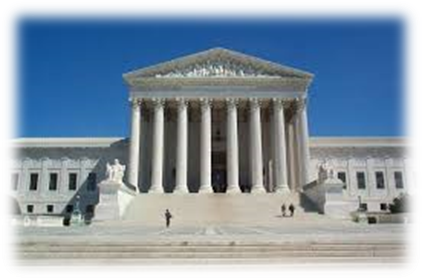 October 25, 2022
Draft Maps Overview
On October 11, the Council designated Maps 110, 111, and 112 as “Focus Maps”
12 maps were considered, including nine from the community
Six failed to meet legal requirements of population-balance or contiguity
No new maps were received prior to this meeting
October 25, 2022
Map 110
Sequence of Elections:
D1 – 2024
D2 – 2026
D3 – 2026
D4 – 2024 
D5 – 2024
October 25, 2022
Map 111
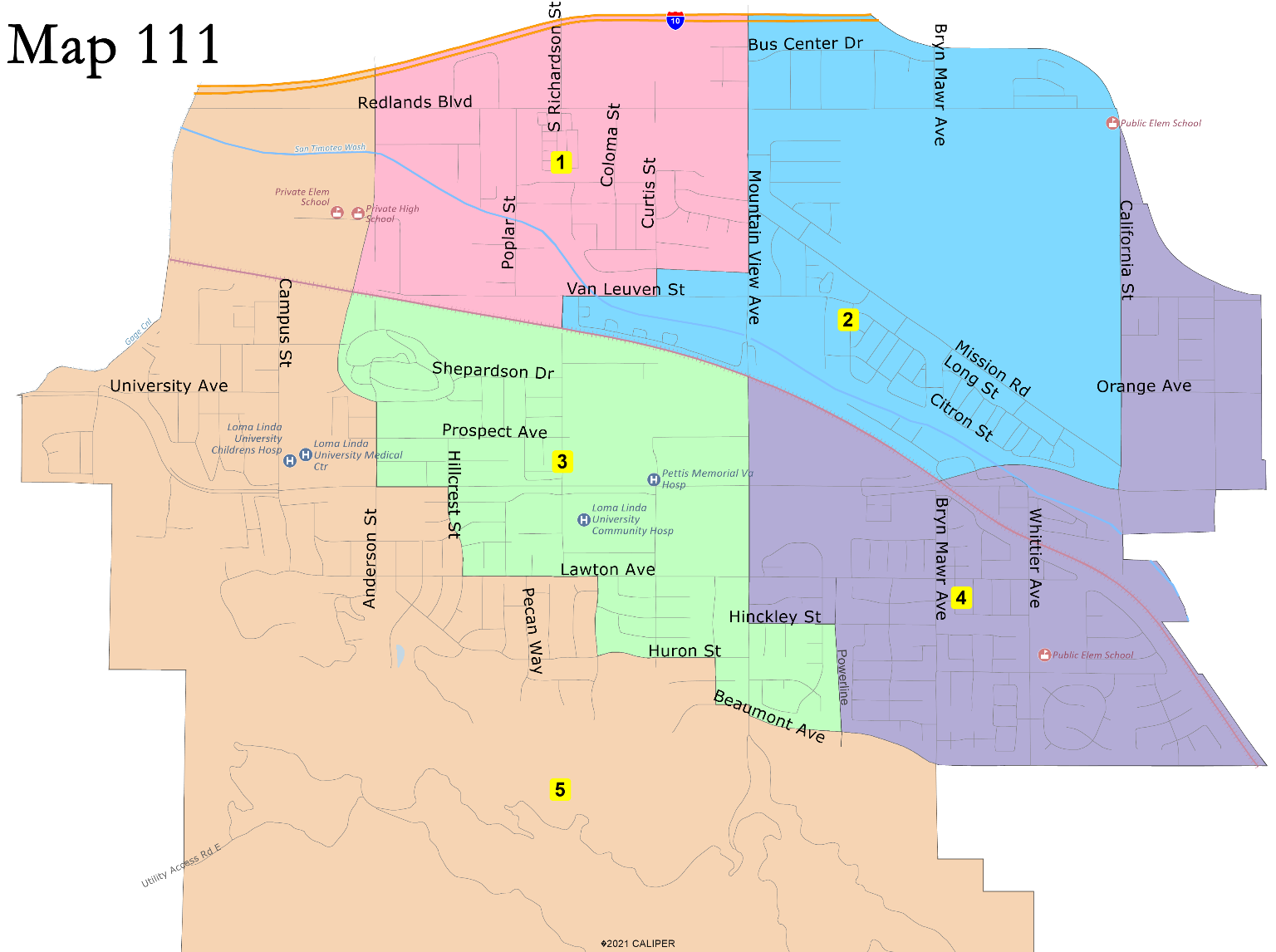 Sequence of Elections:
D1 – 2024
D2 – 2026
D3 – 2026
D4 – 2024 
D5 – 2024
October 25, 2022
Map 112
Sequence of Elections:
D1 – 2024
D2 – 2026
D3 – 2024 or 2026
D4 – 2024 or 2026
D5 – 2024
October 25, 2022
Public Hearing & Discussion
What do you like about the different draft maps? 
Which draft map(s) best comply with the Fair Maps Act criteria?
Which map will serve Loma Linda best over the next decade?

Discussion:
Selection of a final map
October 25, 2022
Share Your Thoughts
Website
https://drawlomalinda.org/

Phone
T Jarb Thaipejr, City Manager,  909-799-2811
Lynette Arreola, City Clerk, 909-799-2819

Email
CVRA-Dist.based.elect@lomalinda-ca.gov
October 25, 2022